Heterogeneous catalysis (C9981)
Basic principles, thermodynamics, and kinetics
Active sites and catalyst evaluation
Definition
Catalyst is…
A substance that speeds up a chemical reaction
Without being consumed or changed
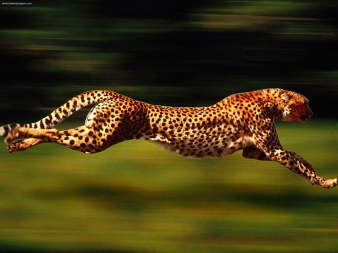 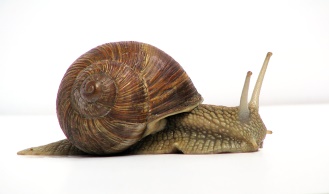 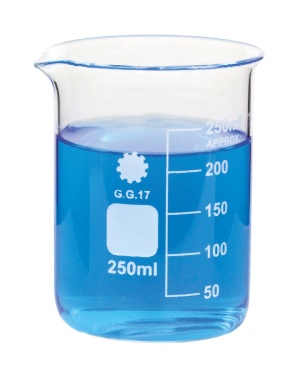 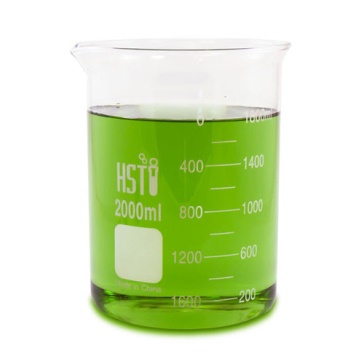 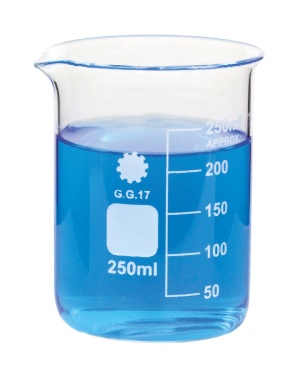 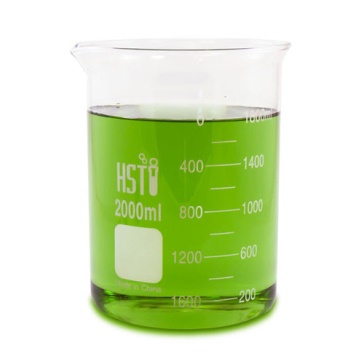 + CATA
+ CATA
We get our products
In shorter time; at lower rxn temperature; at lower pressure
cheaper; economical; ecological
Types of catalyst (based on phase)
Homogeneous
Heterogeneous
Enzymatic
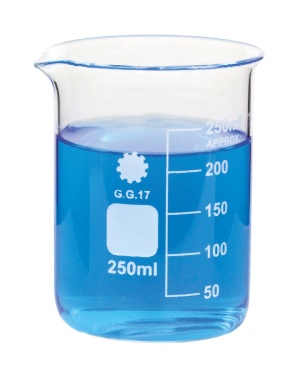 + CATA
Enzymatic catalysis
Cytochrome P450
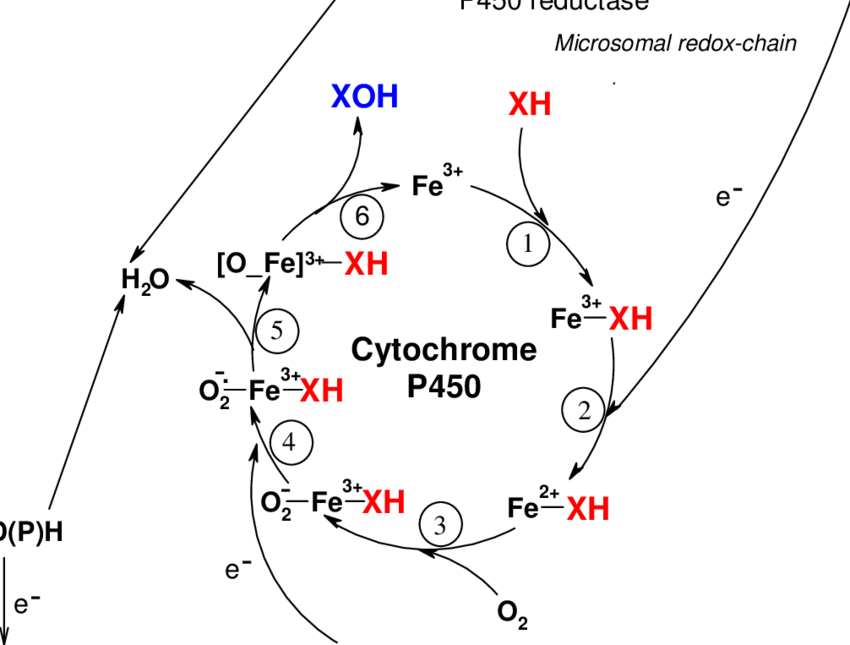 Catalytic cycle
Enzymatic catalysis
Cytochrome P450
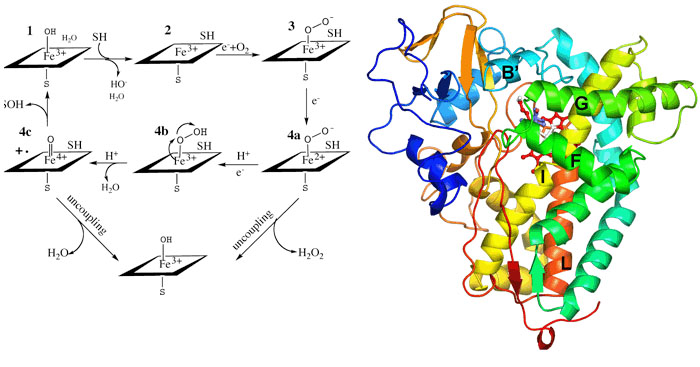 Active site
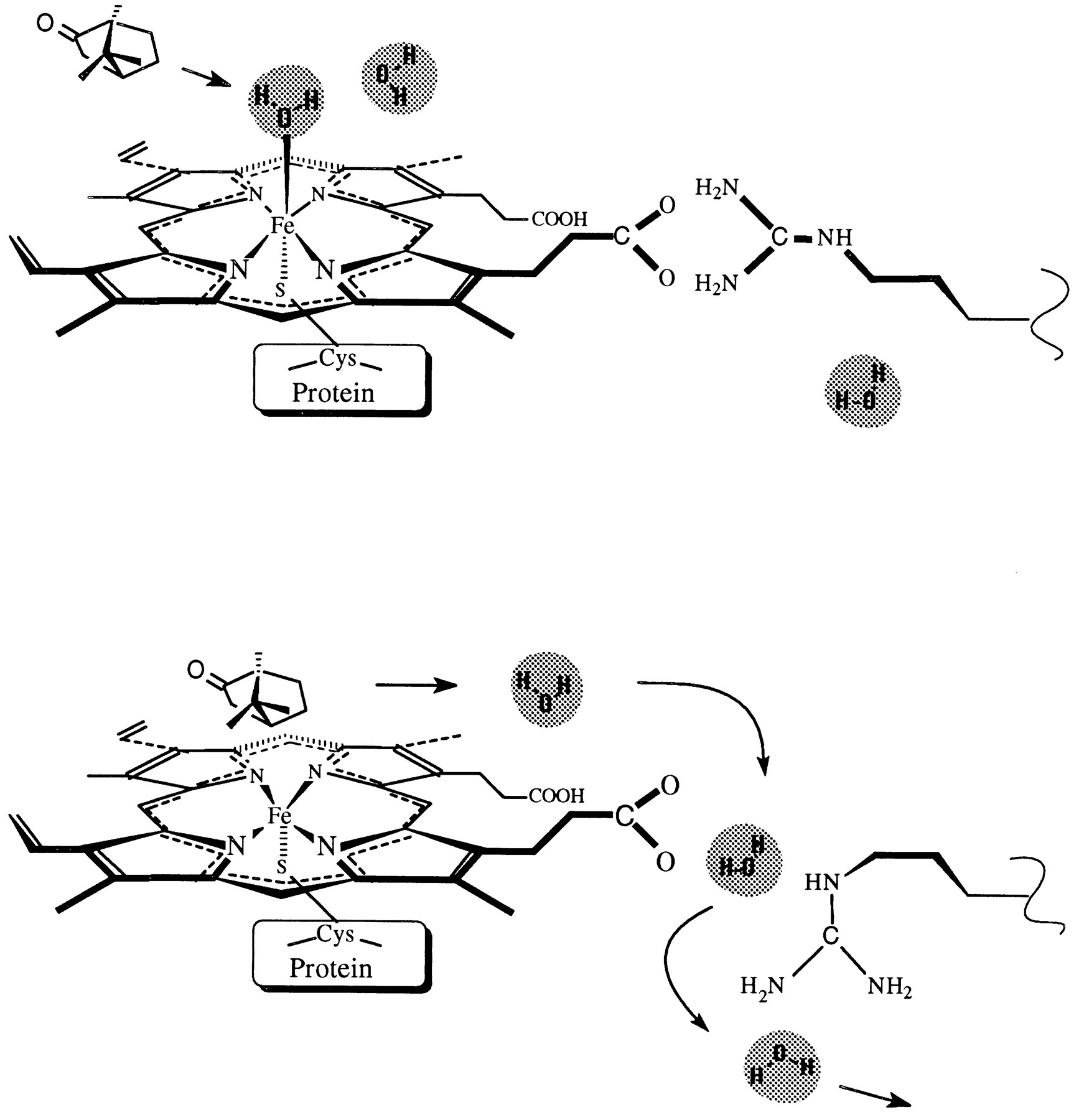 Homogeneous catalysis
A catalyst and rxn mixture in one unique phase
Gas phase
Liquid phase
1/
Cl + O3 → ClO3
ClO3 → ClO + O2
ClO + O → Cl + O2
Total:
O3 + O → 2 O2

2/
Isomerization of hydrocarbons with HF(both in gaseous phase)
1/
Esterification of acids with alcohols catalyzed by H+(e.g. H2SO4, H3PW12O40)
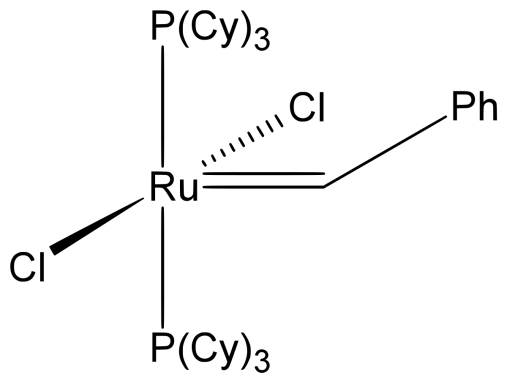 2/
Olefin metathesis over Grubbs catalyst (organometallics dissolved in liquid solvent along with precursors
Heterogeneous catalysis
A catalyst is present in a different, distinct phase in contrary to the rxn mixture
Gas phase rxn mixture over solid catalyst
Olefin metathesis
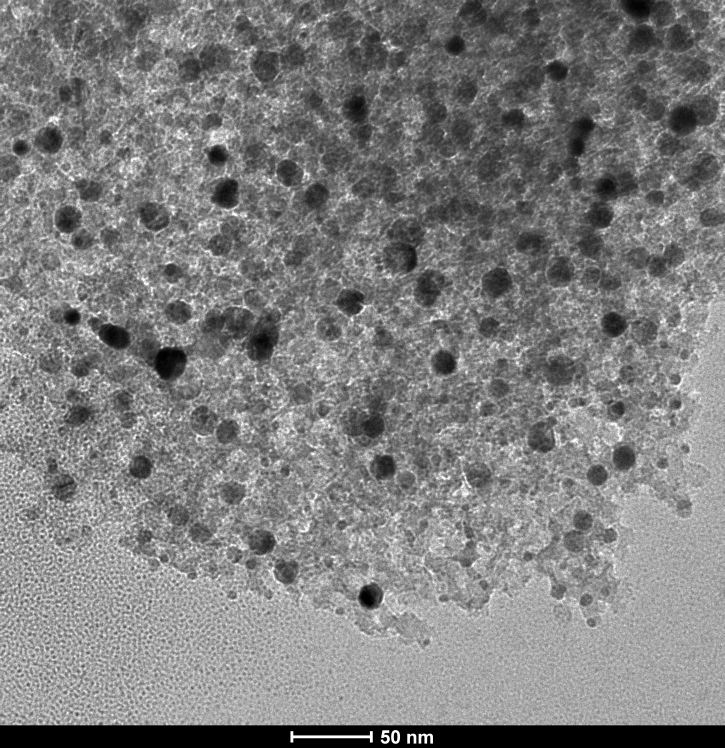 Ethene
+
Butene
Propene
material???
Heterogeneous catalysis
A catalyst is present in a different, distinct phase in contrary to the rxn mixture
Gas phase rxn mixture over solid catalyst
Alcohol dehydration
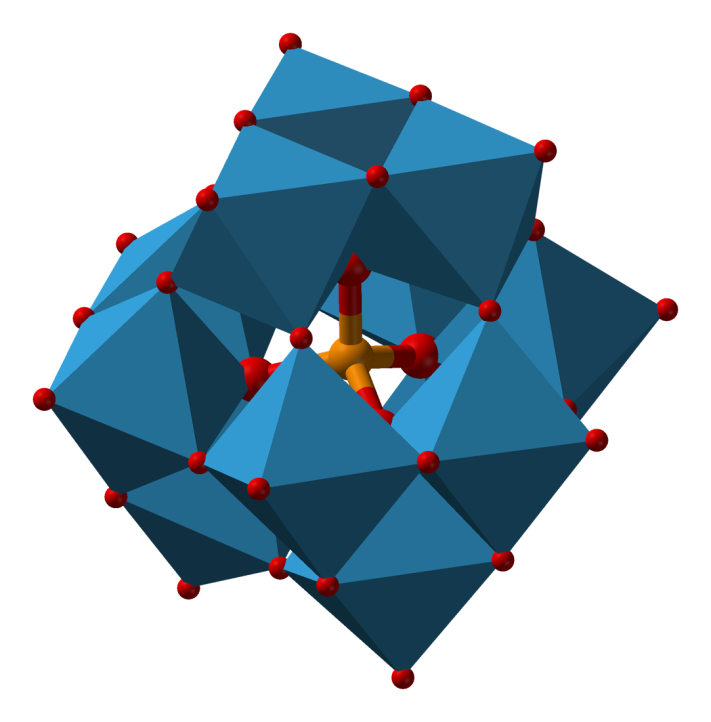 Dimethylether
Methanol
H3PW12O40; a molecular compound, not a material!
Heterogeneous catalysis
A catalyst is present in a different, distinct phase in contrary to the rxn mixture
Liquid phase rxn mixture over solid catalyst
Alcohol dehydration
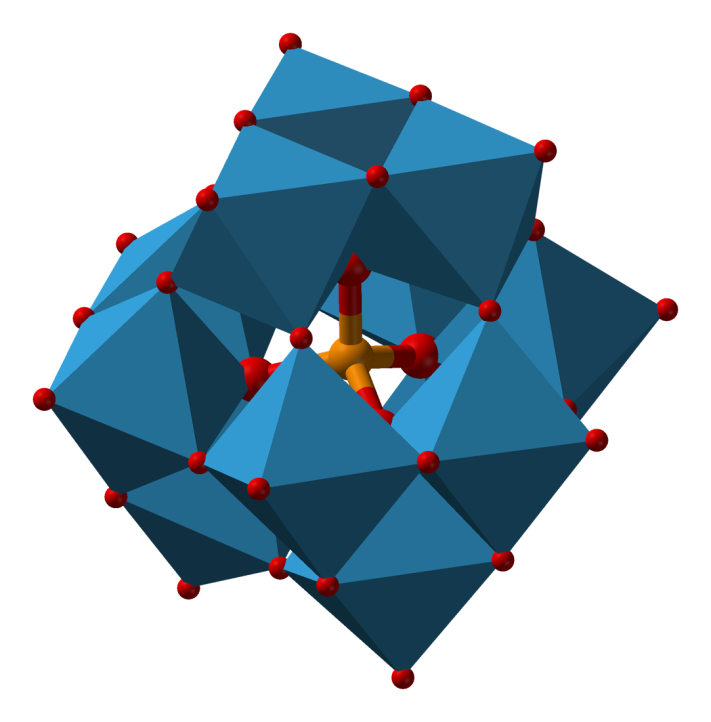 Dibutylether
+
Butenes
Butanol
H3PW12O40; insoluble molecular compound
Heterogeneous catalysis
A catalyst is present in a different, distinct phase in contrary to the rxn mixture
Liquid phase rxn mixture over solid catalyst
Olefin metathesis
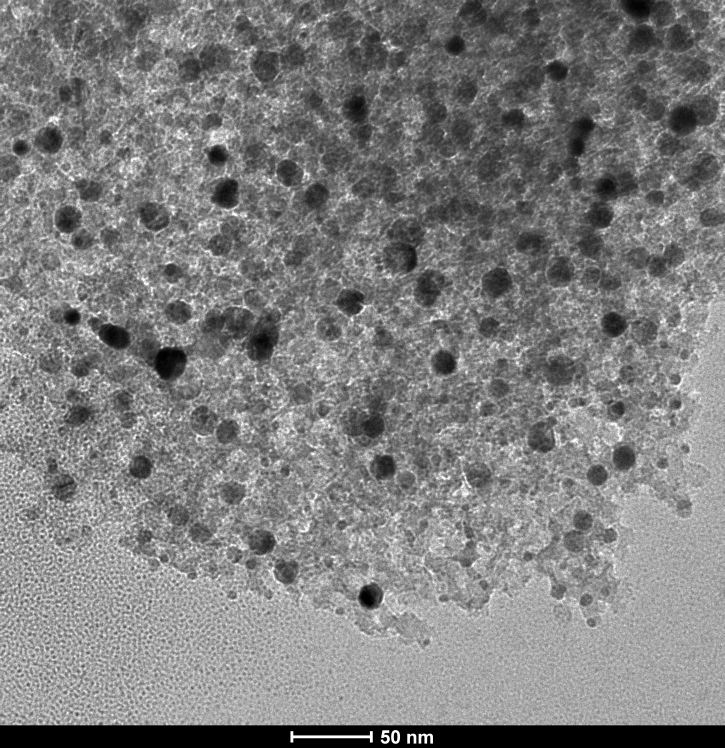 Longer olefins
Longer olefins
Heterogeneous vs. Homogeneous catalysis
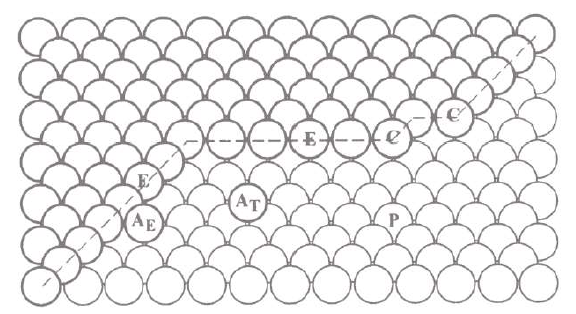 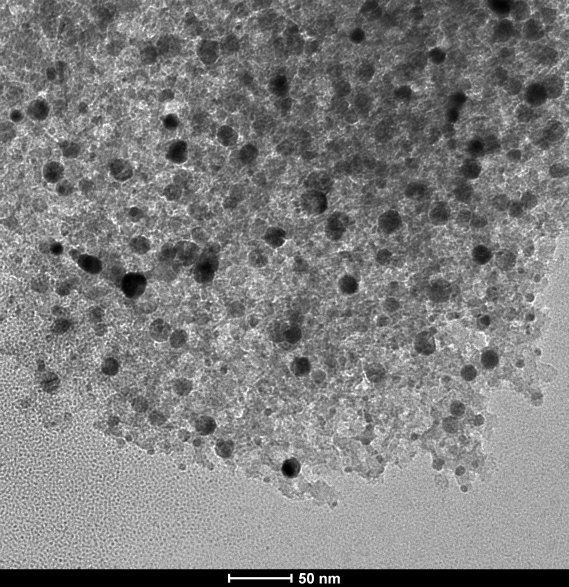 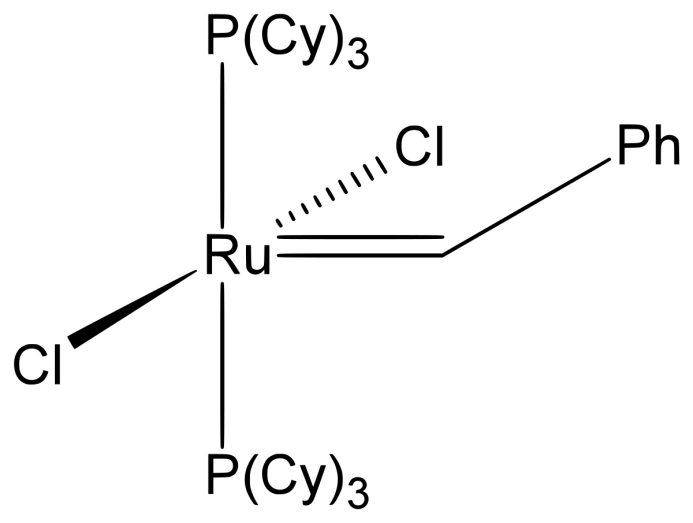 Ill defined= active site???= more than one type of active sites???= number of active sites???
Well defined= easier to characterize the active site, describe reactivity, and evaluate catalytic performance
Heterogeneous vs. Homogeneous catalysis
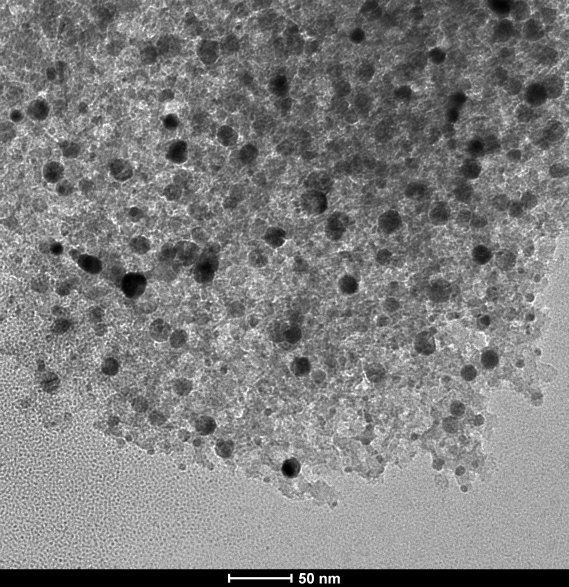 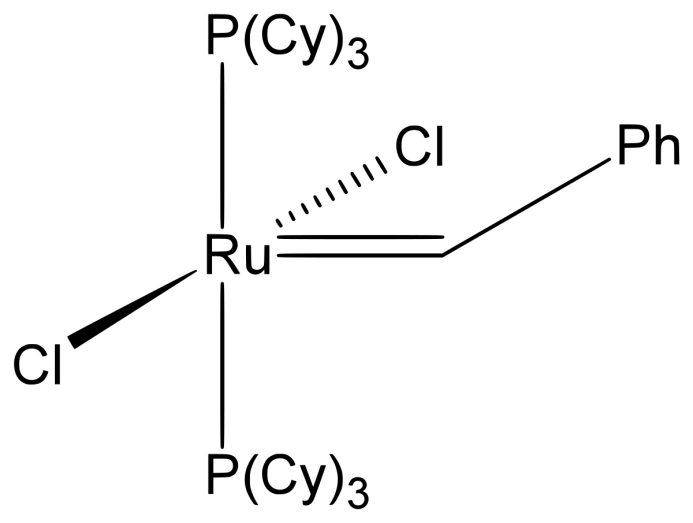 Distinct phase= diffusion???= adsorption???= desorption???
One phase with reactants= higher probability that all necessary species meet and react
Heterogeneous vs. Homogeneous catalysis
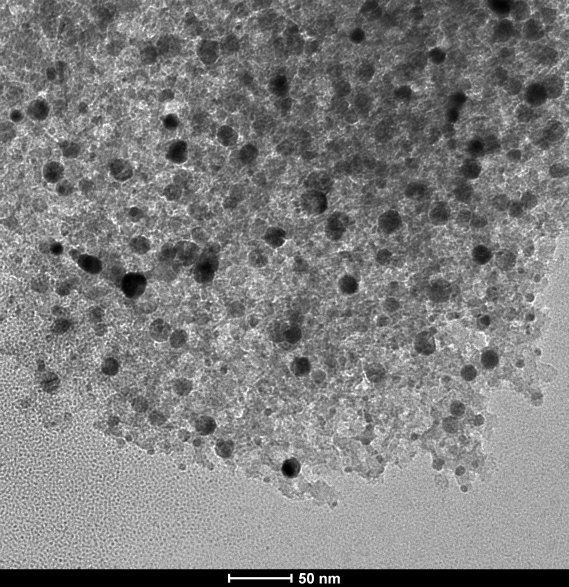 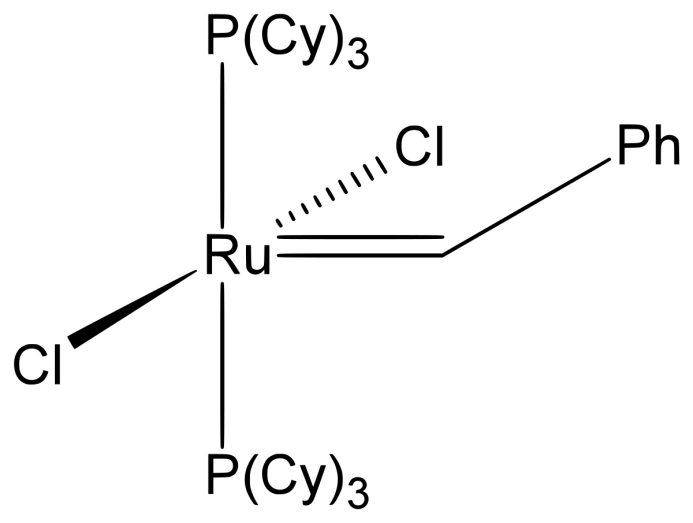 Distinct phase= easy to separate= reusable/recyclable= clean products= continuous processes
Separation???
Reusability/Price???
Toxicity???
Batch rxns only???
Heterogeneous vs. Homogeneous catalysis
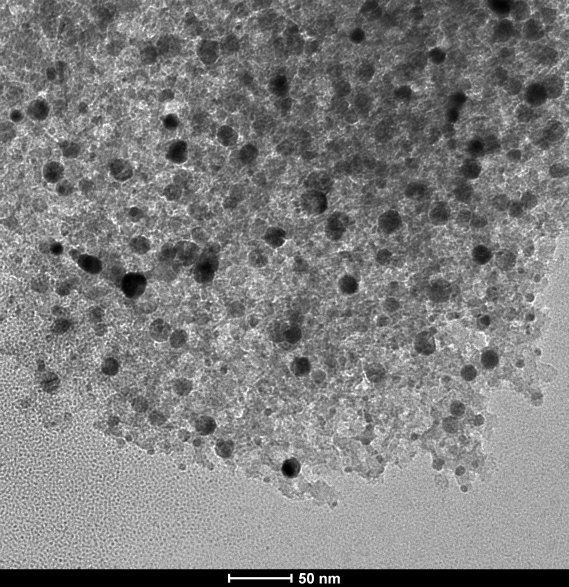 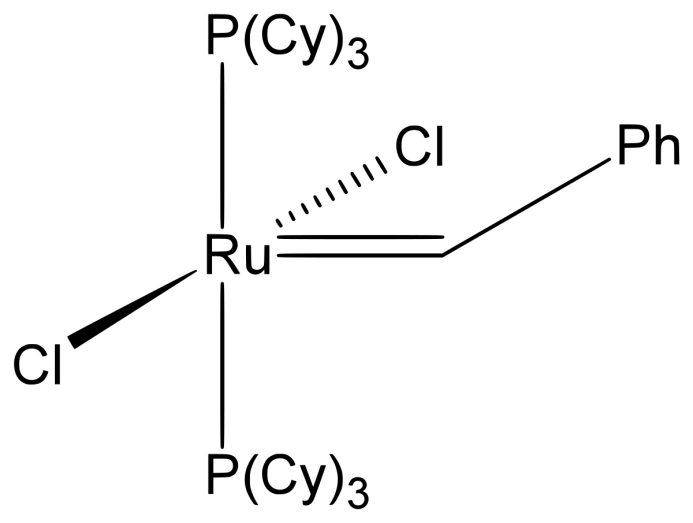 Homogeneous and Heterogeneous catalysis are complementary to each other

We choose either hetero or homo based on the rxn we want to catalyze (pros and cons)
Catalytic cycle
A + B → P
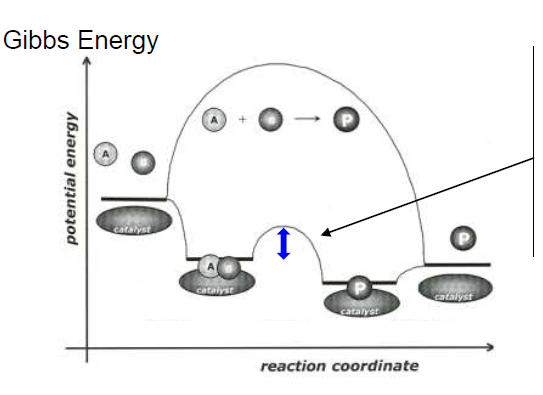 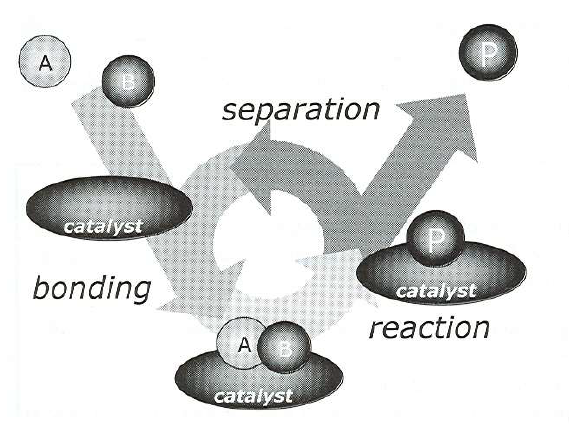 Ea >> Ea(cata); k = A∙e–Ea/RT
ΔG = ΔG(cata); ΔG = –RT∙lnK
Thermodynamics vs. kinetics
Addition of catalyst into the rxn mixture
does change „k“
does not change „K“
A → P, speeded up by addition of a catalyst
K = 1; ΔG = 0 kJ mol–1; final rxn mixture: 1A + 1P
The catalyst is then equally efficient in catalysing the opposite process
P → A; final rxn mixture: 1A + 1P
Thermodynamics vs. kinetics
If a catalyst is efficient in dehydration
then it can be possibly used in hydration
If a catalyst is efficient in hydrogenation
then it can be possibly used in dehydrogenation
I.e.: It depends on ΔG of studied reaction, whether the catalyst hydrogenates or dehydrogenates.
We know how to shift equilibrium of chemical reaction (#GenChem). This is not a job of the catalyst.
Thermodynamics vs. kinetics
Reaction coordinate: A multidimensional problem
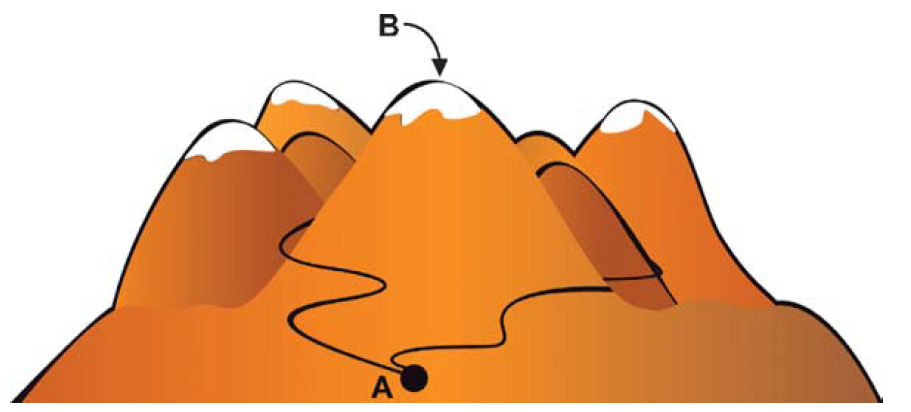 Thermodynamics vs. kinetics
Reaction coordinate: A multidimensional problem
e.g. selective oxidation reactions (Table 1)
We are not shooting for the most stable product (thermodynamically); Difficult!
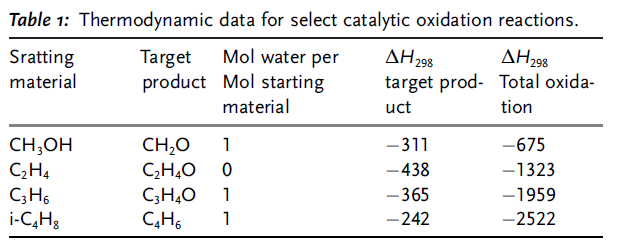 Mountain
cottage
Spa
resort
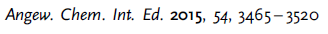 Thermodynamics vs. kinetics
Reaction coordinate: A multidimensional problem
How is it possible that we sometimes end up in a mountain cottage and not in the spa resort???
We need a catalyst!
The catalyst will lower the activation energy of our way to the mountain cottage (beautiful views, crazy friends,…)
The catalyst will increase the activation energy of our way to the spa resort
E.g. The catalyst has to increase the rate of hiking (selective oxidation) and decrease the rate of hiking (total oxidation). What a difficult job!
Thermodynamics vs. kinetics
Reaction coordinate: A multidimensional problem
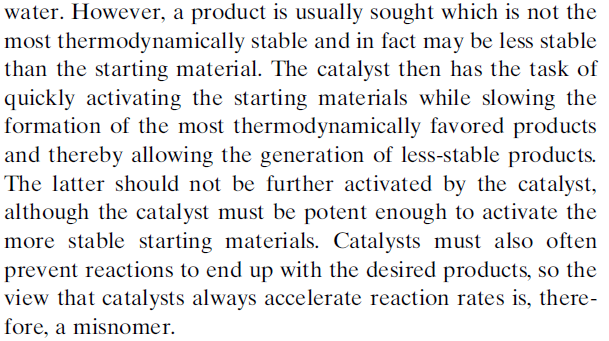 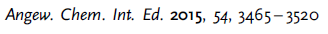 Thermodynamics vs. kinetics
Reaction coordinate: From multidimensional to two-dimensional problem
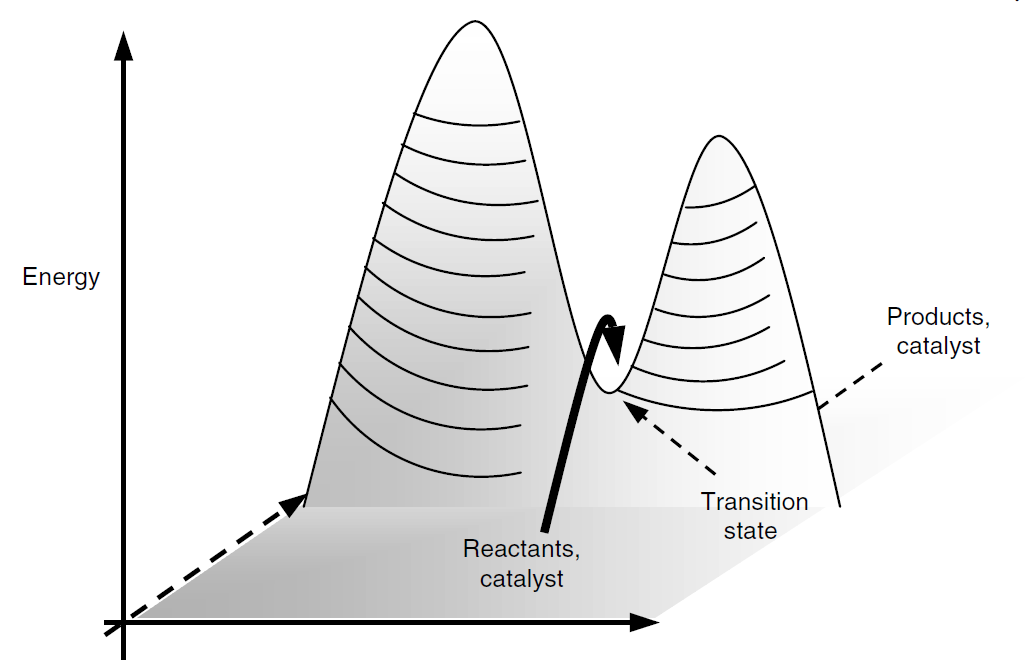 Thermodynamics vs. kinetics
Transitions state vs. Intermediate
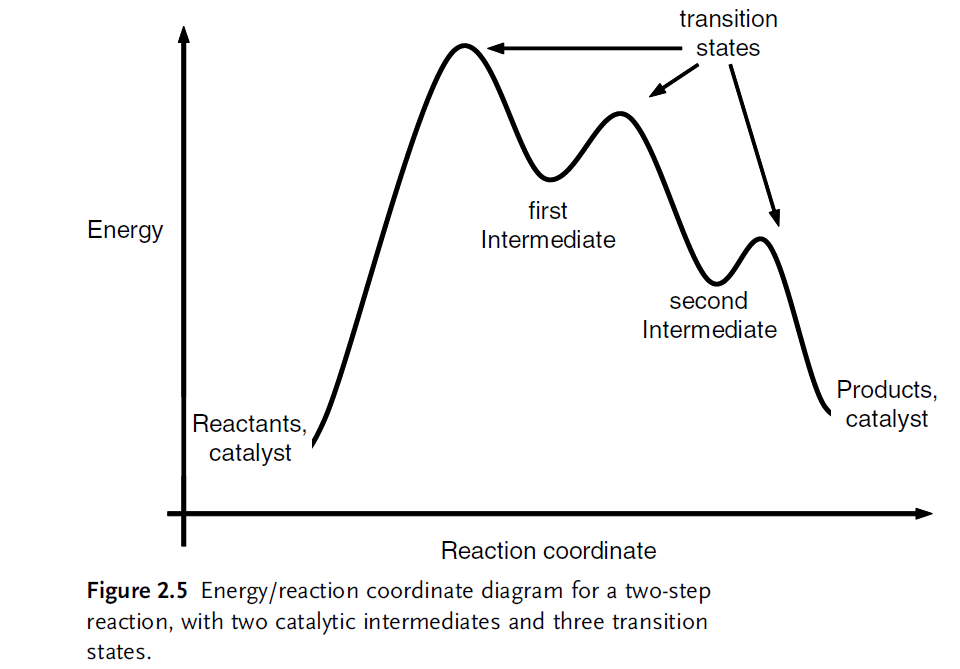 Thermodynamics – heterogeneous catalysis
A + B → P
1: Adsorption of reactants on catalyst surface (hetero) / Formation of reaction intermediate ABC (enzymes and homo)
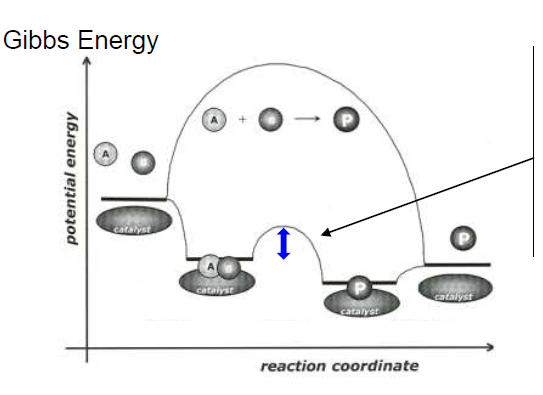 1
2
1
3
In heterogeneous catalysis always thermodynamically favorable
(coordinatively unsaturated surface + adsorbate)
Let‘s imagine weak interaction of A, B, and catalyst surface…???
Let‘s imagine very strong interaction of catalyst surface, A, and/or B…??
Thermodynamics
A + B → P
3: Desorption of products from catalyst surface (hetero) / Rupture of product intermediate PC (enzymes and homo)
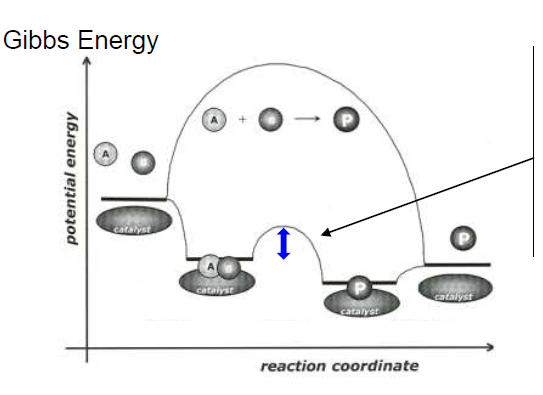 2
1
3
Let‘s imagine very strong interaction of P with catalyst surface…???
Thermodynamics
Interactions of A,B, and P with catalyst not too weak, not too strong (= physi/chemisorption on catalyst surface)
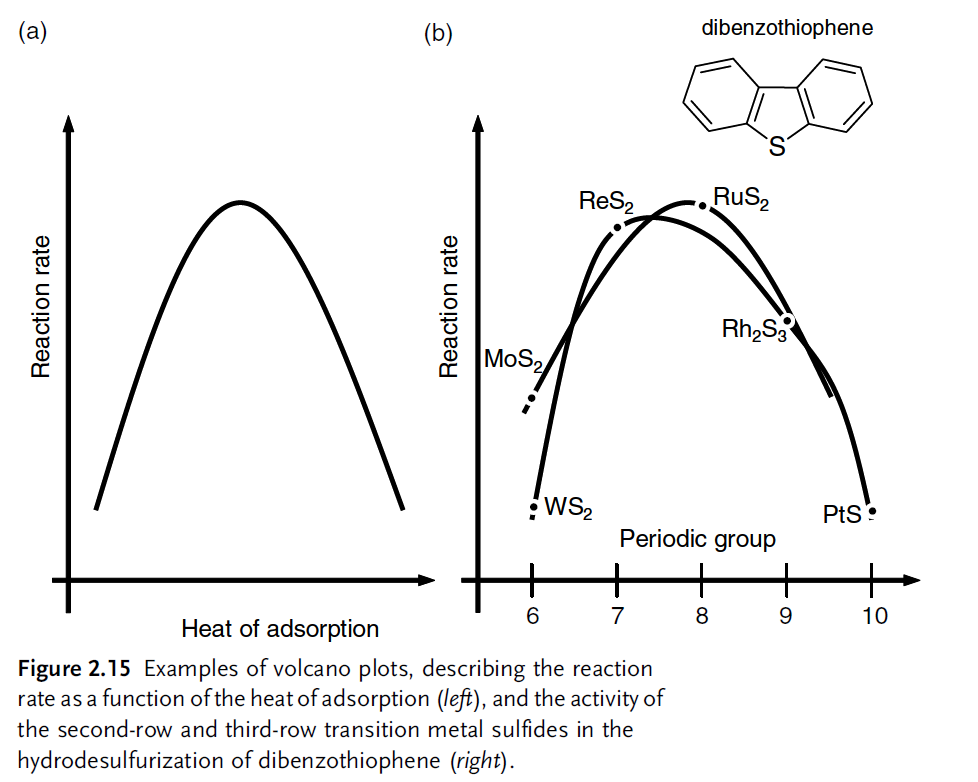 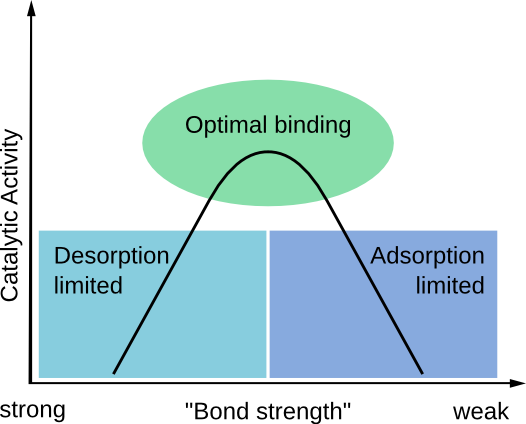 Sabatier‘s principle; Volcano plot
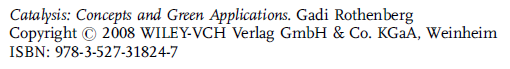 Thermodynamics vs. kinetics
A + B → P
Before going any further…
Steps 1 and 3 are equally important to step 2 in catalysis .
Adsorption and desorption of A, B, and P might have a significant effect on Ea.
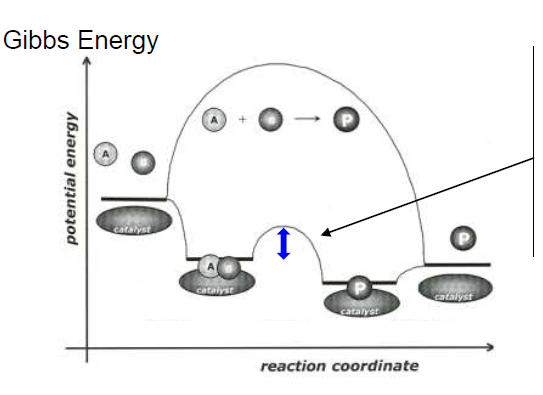 2
1
3
In kinetic studies in heterogeneous catalysis we estimate only apparent activation energy (Eapp), where all these contributions are included.
Thermodynamics vs. kinetics
Importance of reactant adsorption and product desorption
Example: Ethylbenzene dehydrogenation to styrene
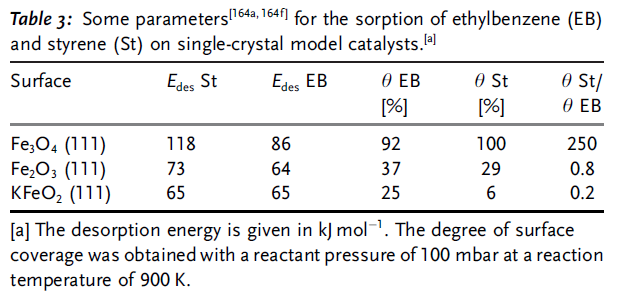 The best
catalyst
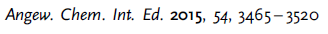 Thermodynamics vs. kinetics
A + B → P
What is preceding step 1 and following step 3 ?

Diffusion!

Diffusion of A, B, and P might have a significant effect on Ea as well.
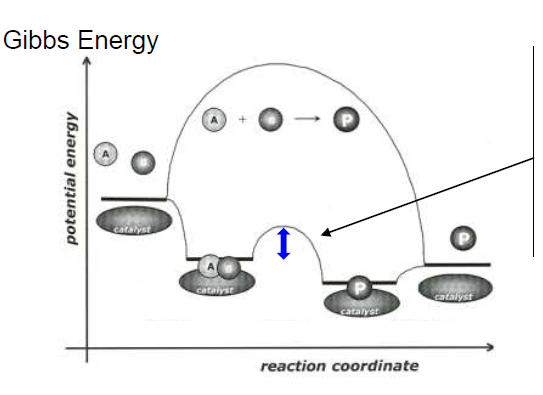 2
1
3
In kinetic studies in heterogeneous catalysis we estimate only apparent activation energy (Eapp), where all these contributions are included.
Thermodynamics vs. kinetics
Another representation of the complexity of heterogeneous catalytic reaction
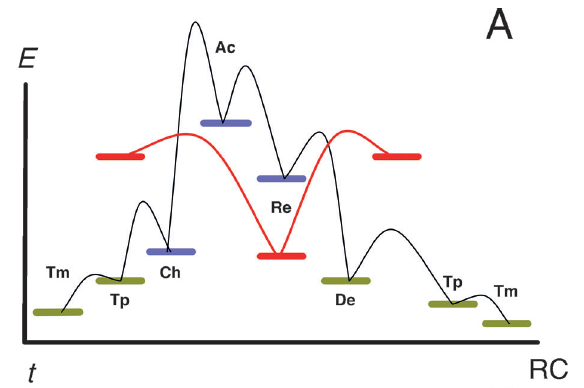 Adsorption, desorption, and diffusion of A, B, and P might have a significant effect on Ea.
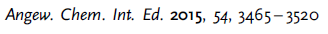 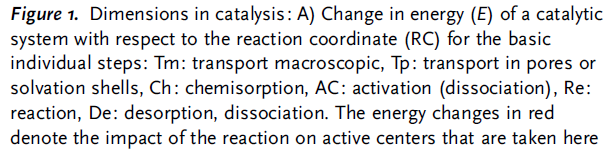 Thermodynamics vs. kinetics
Another representation of the complexity of heterogeneous catalytic reaction
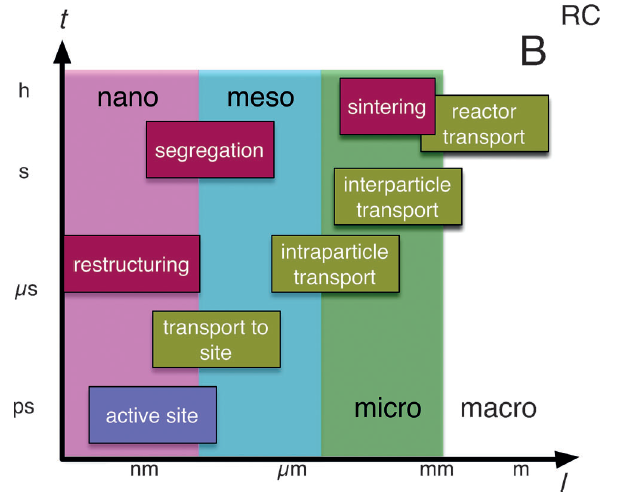 Adsorption, desorption, and diffusion of A, B, and P might have a significant effect on Ea.
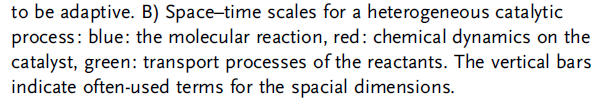 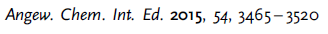 Kinetics
We know kinetics (#ChemKin)
Rxns of zero order, first order, and second order





But in catalysis also 0.39 order, –0.5 order… (many elementary rxns, fight for active site between reactants and products,…!)
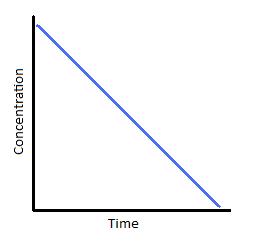 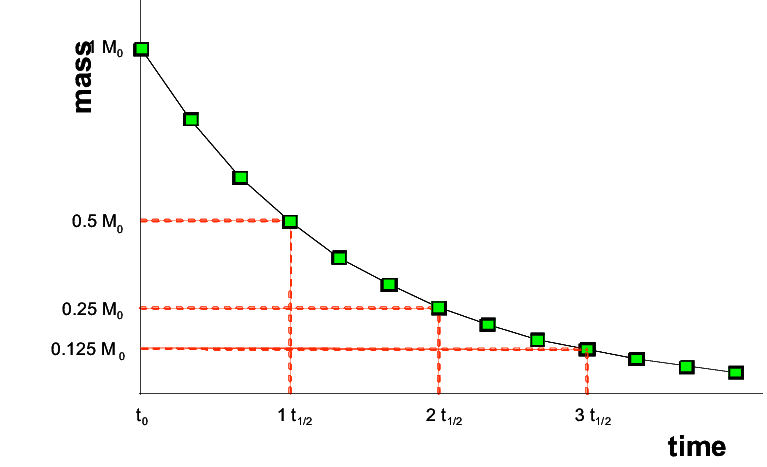 Thermodynamics vs. kinetics
A + B → P
2: In order to decrease Ea for step 2 we need to design an active site of the catalyst as good as possible
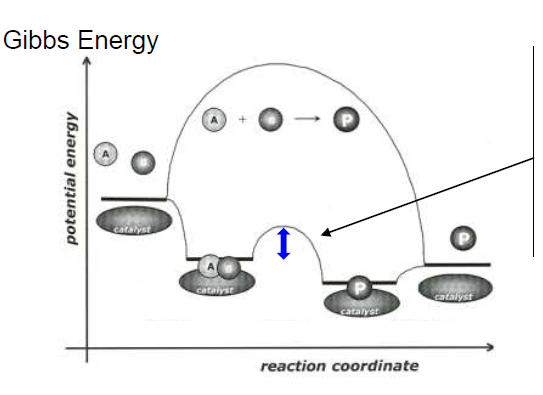 2
1
What is the active site???

How do we measure the „goodness“ of the active site???
3
Active sites
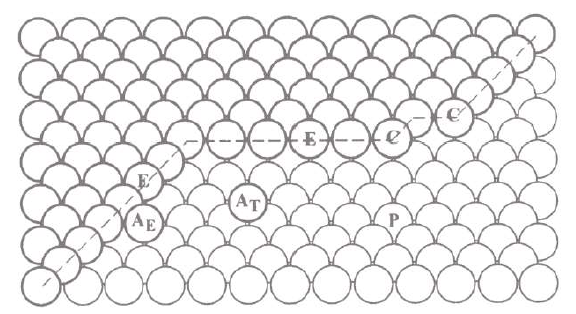 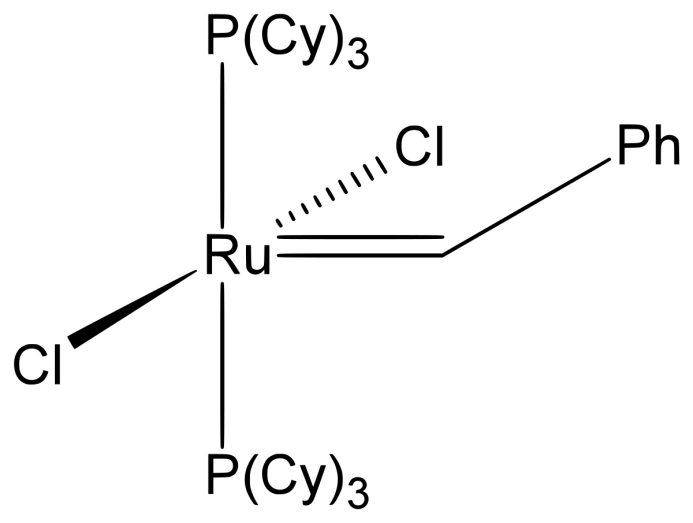 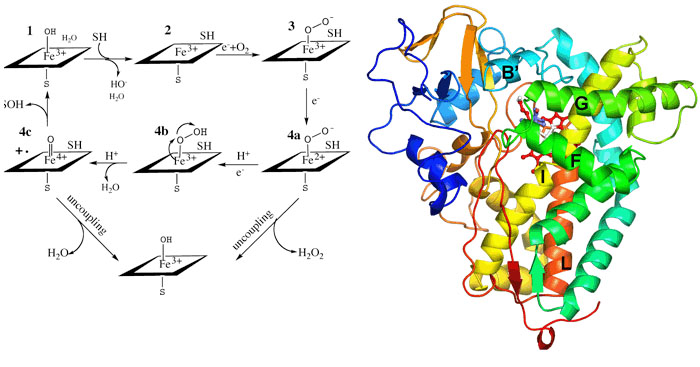 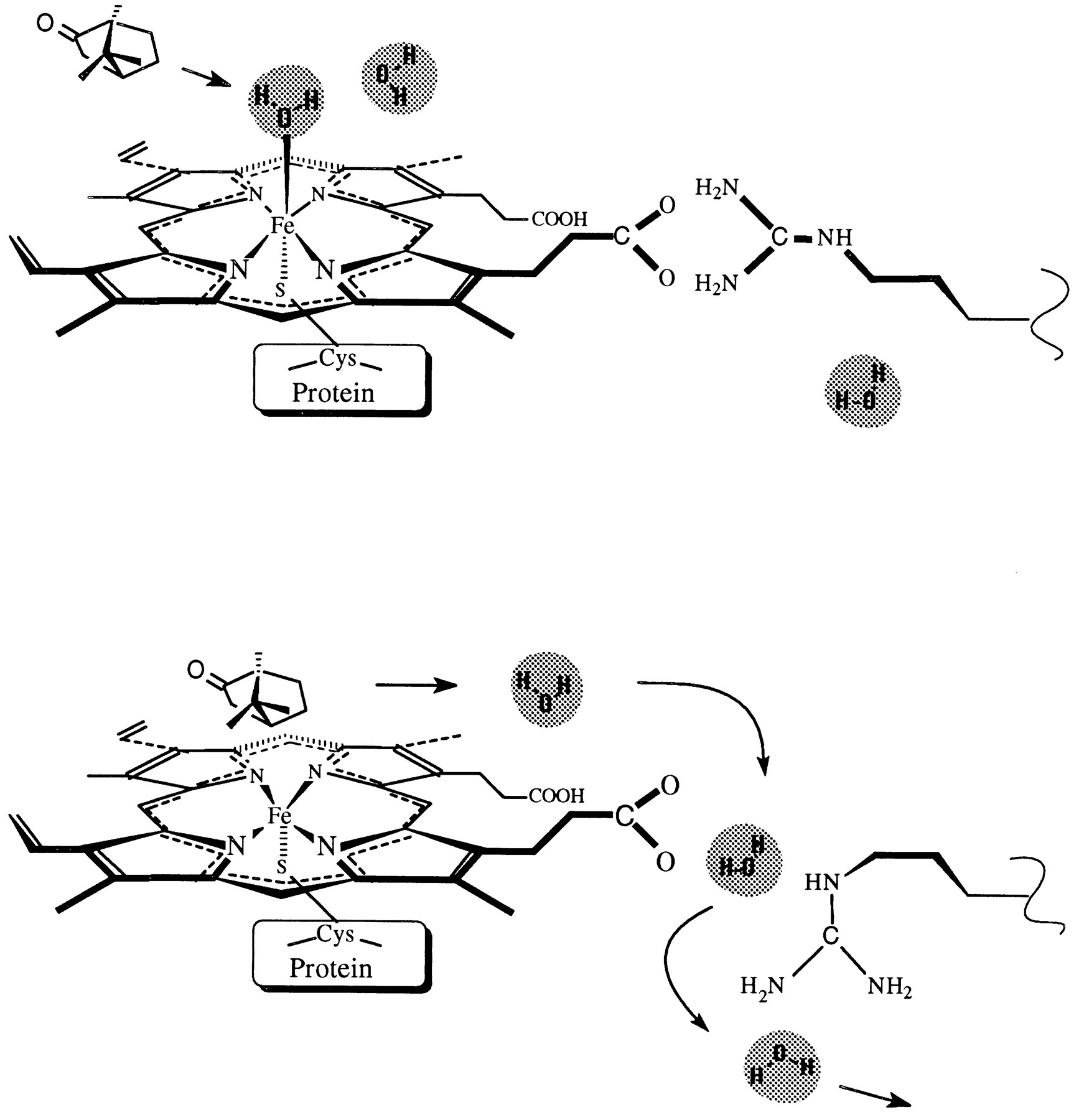 Active sites
Active sites are often dynamic: They has to be created first!
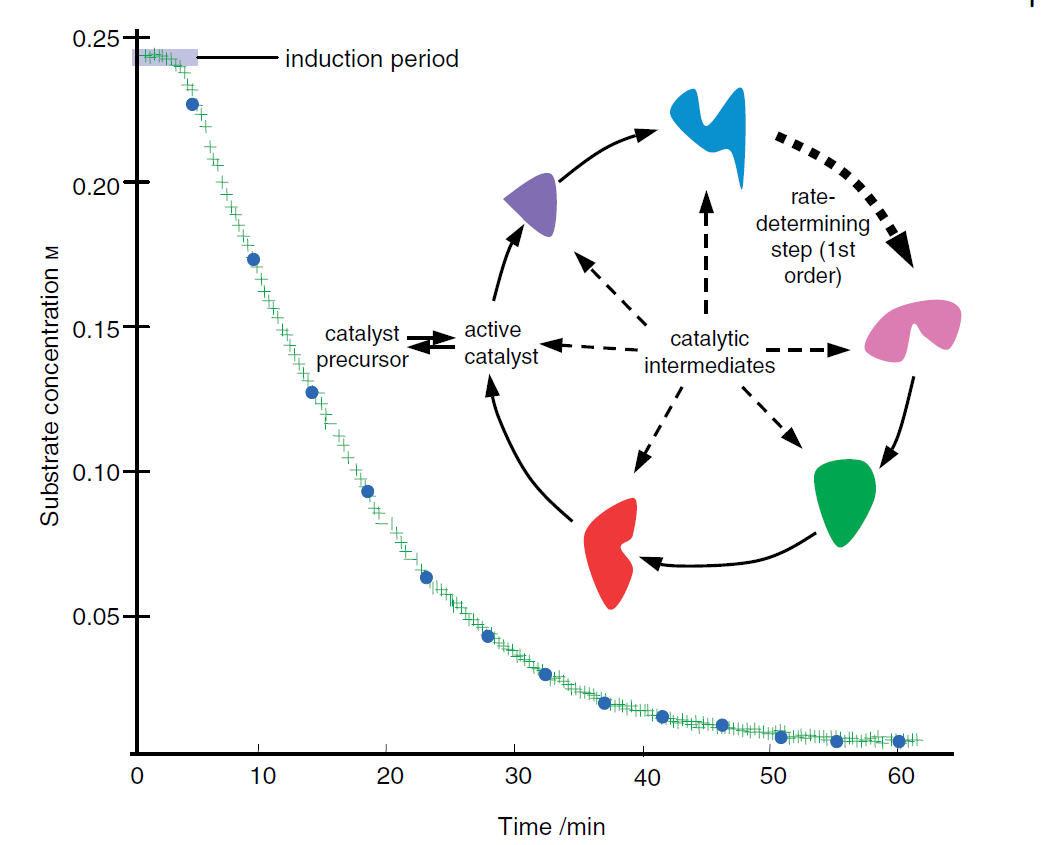 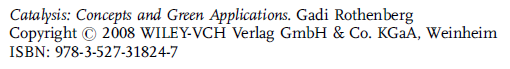 Active site/catalyst evaluation
Turn-over frequency (TOF; [s–1])= number of catalytic cycles performed by 1 active site per time unit
Precise numbers for homogeneous and enzymatic catalysis
 Numbers for heterogeneous catalysis???
TOF [s–1]
Hetero: 	~1–100 s–1
Homo: 		~10–1000 s–1
Enzymes: 	~10000–1000000 s–1
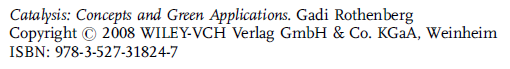 Active site/catalyst evaluation
Turn-over number (TON; [-])= number of catalytic cycles performed by 1 active site before deactivation (~lifetime)
Precise numbers for homogeneous and enzymatic catalysis
 Numbers for heterogeneous catalysis???
Active site/catalyst evaluation
Selectivity is ability of catalyst to form one product from a pool of products (possibly many) 





Selectivity (S; [%])= number of D molecules produced / R molecules converted
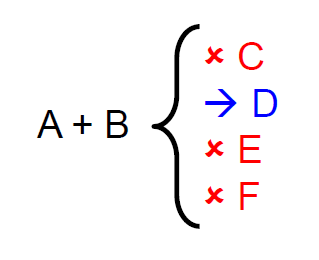 reactant R
Active site/catalyst evaluation
Enantiomeric enrichment is ability of catalyst to form selectively one enantiomer
Enantiomeric enrichment (ee; [%])= S(PR) – S(PS)(e.g. Final mixture consists of 90 % PR and 10 % PSee = 80 %)
S [%]		ee [%]
Hetero: 	1–100		1–100	
Homo: 		> 90		> 70
Enzymes: 	> 99.99		> 99.99
Active site/catalyst evaluation
Selectivity is ability of catalyst to form one product from a pool of products (possibly many)
Specificity is ability of catalyst to react with one reactant among many (similar) reactants
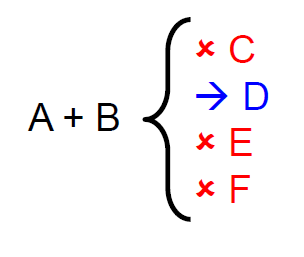 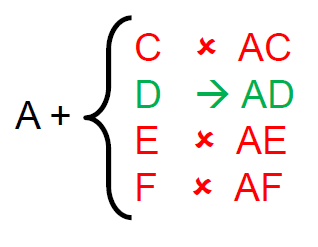 Active sites
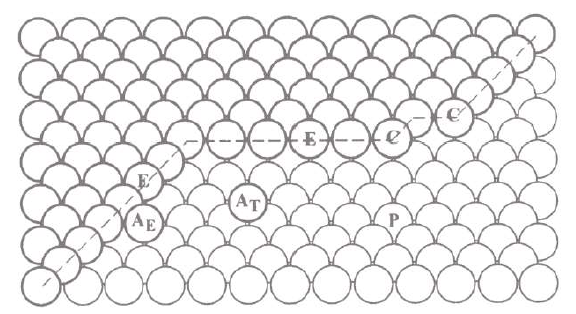 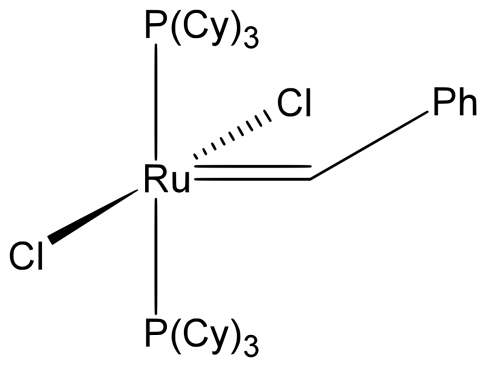 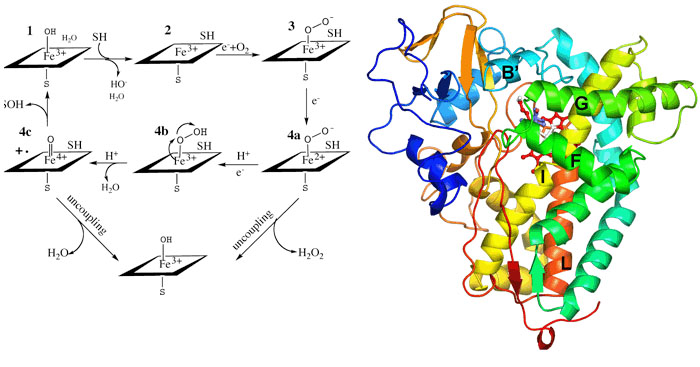 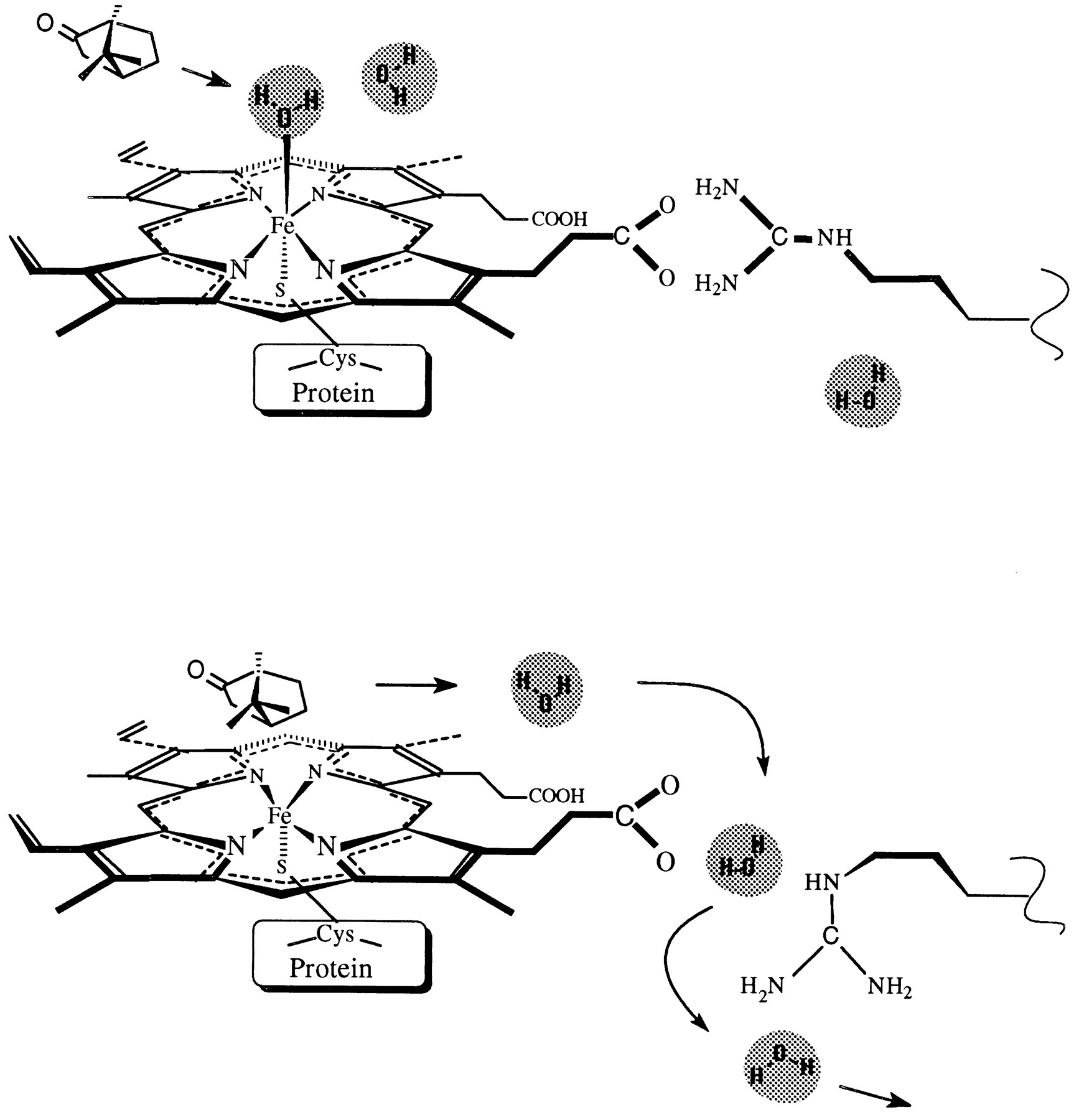 Electronic and steric properties do play an important role! (TOF, TON, Selectivity, ee, specificity).
Catalyst evaluation
R → P + P‘
Conversion (C; [%])= number of R molecules converted / number of R molecules introduced
Yield (Y; [%])= number of P molecules produced / number of R molecules introduced
Selectivity (S; [%])= number of P molecules converted / number of R molecules converted
Catalyst evaluation
R → P + P‘
Productivity (STandard Yield, STY; [g g–1 s–1])= amount of product P produced per unit of time and unit of catalyst mass= high conversion, high selectivity, low catalyst mass, high flow= industrial viewpoint
Catalyst evaluation
Homework
Catalyst evaluation
Ecological point of view
Atom efficiency [%]= mass of desired product / total mass of all products
E factor [-]= mass of all wastes (solvents, gases, unreacted precursors, byproducts) / mass of desired products
EQ factor [-]= E factor, mass of each waste multiplied by Q (environmental unfriendliness), e.g. Q = ~0 for water, ~ 1 for NaCl, and ~1000 for toluene…
Catalyst evaluation
Ecological point of view
Atom efficiency [%], E factor [-], EQ factor [-]
Gas phase, flow mode
Liquid phase, toluene as solvent, batch mode